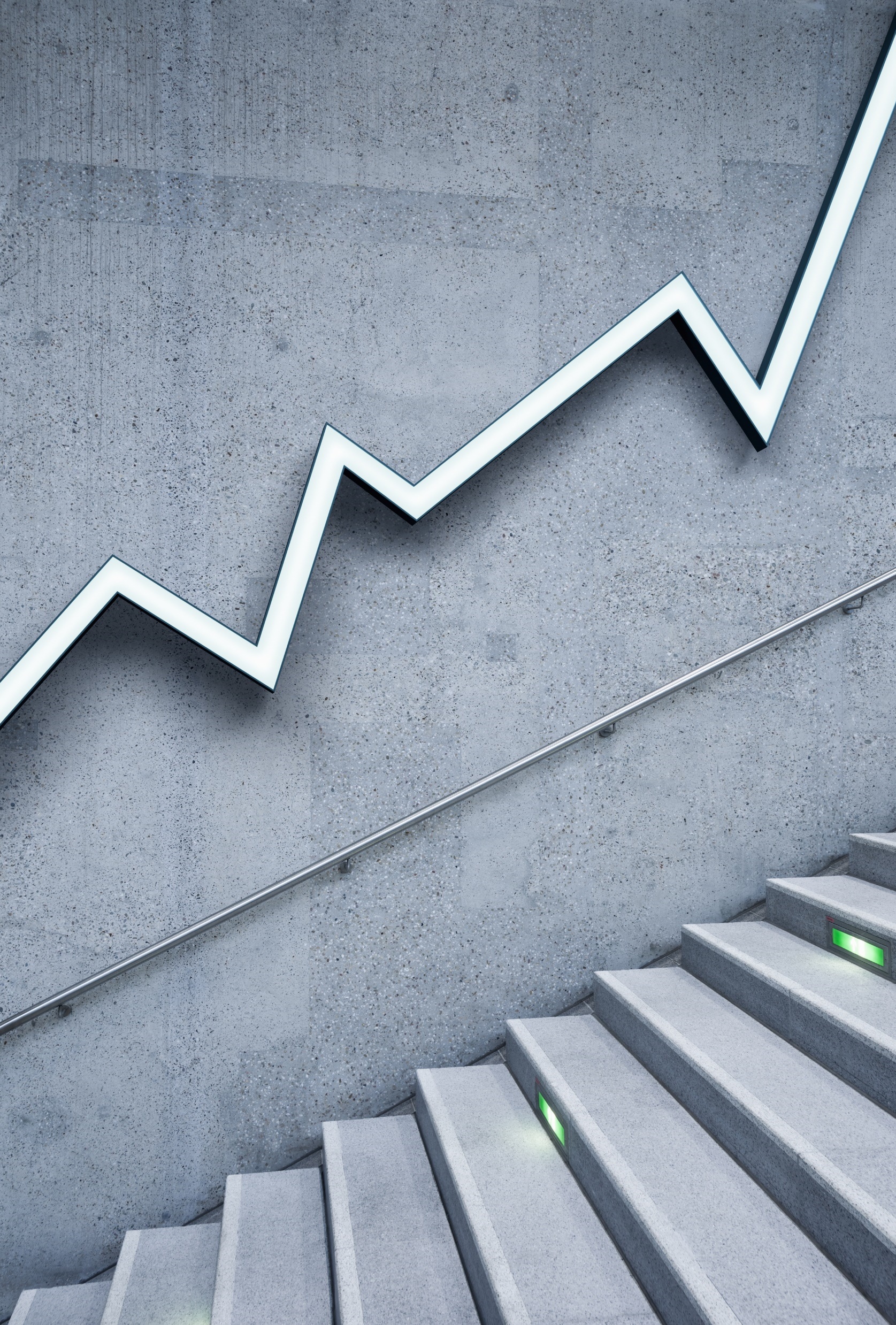 Деловая игра
Хабибрахманвоа Алсу Ильгамовна
Создание документации на программное обеспечение,презентация продукта
Команда
22.11.2022
Проект-менеджер
Задачи:
Создание презентации продукта, описание предметной области программного обеспечения (1. Общие сведения. 2. Функциональное назначение, 3. Описание логической структуры. 4. Используемые технические средства. 5. Вызов и загрузка. 6. Входные данные. 7. Выходные данные.).
Итог:
Презентация
22.11.2022
Разработчик
Задачи:
Разработка технического задания на проект, описание требований к программе или программному изделию. 
Итог:
Техническое задание
22.11.2022
Тестировщик
Задачи:
Тестирование и оценка качественных показателей программного средства

Итог:
Отчет с перечнем проведенных тестов, обоснованным выбором субхарактеристик качества своего проекта и рассчитанное среднее значение оценки качества ПС
22.11.2022
Эксперт
Задачи:
Сравнительный анализ рынка, анализ конкурентов и аналогов, потребности на рынке, преимущества и недостатки разработанного проекта.

Итог:
Экспертное заключение и итоговая оценка проекту, задачи на доработку.
22.11.2022
Темы проектов
Приложение для ландшафтного дизайна с AR 
Существуют приложения для дизайнеров интерьеров, а идея приложения для ландшафтного дизайна с дополненной реальностью (AR) призвано помочь в создании архитектурных, инженерных и дизайнерских решений на любом участке земли. Помимо размещения строительных объектов, чтобы увидеть, как все это будет выглядеть, приложение может измерить и рассчитать любые параметры на участке земли для определенного вида ландшафта или же рассчитать стоимость строительства недвижимости на данной месте.
Для виртуальных покупок одежды
Используя данное приложение по выбору одежды с AR покупатели могут увидеть, как определенная одежда подходит им конкретно, и проверить, насколько им подходят разные стили одежды. Можно экспериментировать с фактурами и цветами. Таким образом, люди могут выбирать и «примерять» одежду намного быстрее, даже по сравнению с реальной ситуацией в примерочной реального магазина, которая иногда требует ожидания в очереди.
Проводник и поиск по глобальной базе людей
Технологические гиганты, такие как соц-сеть FB, уже экспериментируют с распознаванием лиц, чтобы использовать технологию в своем бизнесе. Дополненная реальность способна сканировать конкретного человека или объект, в итоге приложение может находить человека и предоставить пользователю полную информацию о нем из определенной базы данных или всего Интернета.
22.11.2022
Темы проектов
Приложение для обмена игрушками
Дети быстро устают от своих игрушек и постоянно хотят играть с новыми. Приложение для обмена игрушками — это то, чего желают все родители, так как постоянная покупка новых игрушек влияет на бюджет семьи. Это приложение входит в число самых инновационных стартап-идей, которые оценят все заботливые родители. Когда игрушка перестает интересовать ребенка, родители могут легко поместить ее в приложение и обменять в рамках сообщества на другую. Отличная идея для стартапа.
Приложение для родителей — школьные уведомления
Родители могут получать мгновенные уведомления о важных событиях школьной жизни своих детей. Школы могут получать все обновления об оценках детей, занятиях, праздниках, отчетах, посещаемости, домашних заданиях и мероприятиях. Связь может осуществляться через электронную почту или мессенджеры. Родители могут даже оплатить через приложение услуги учебного заведения. Обмен медиафайлами может также принести пользу родителям и учителям, поскольку они направлены на повышение успеваемости учащихся и их социальной активности.
Удобное приложение для редактирования видео
Люди пользуются социальными сетями каждый день множество раз. Они делятся селфи, изображениями и видео, на которых запечатлена их личная жизнь. Даже компании делятся видео для продвижения своих продуктов или услуг. Поэтому очень важно, чтобы эти видео материалы выглядели великолепно и привлекали внимание аудитории. В данное время при растущей популярности видео контента на приложения для редактирования видео существует огромный спрос.
22.11.2022
Темы проектов
Мобильное приложение для мониторинга домашних животныхВладельцы домашних животных постоянно задаются вопросом, что делают их домашние животные, когда их нет дома, или как они себя чувствуют. Так как не все животные могут показать свое состояние здоровья, трудно определить симптомы серьезной проблемы и быстро помочь маленьким друзьям. Инновационные технологии могут не только наблюдать за поведением домашних животных, но также предсказывать сценарии будущего и определять состояние животного. Например, уже существуют технологии, которые помогают определить, когда животное испытывает боль, и которые могут помочь вовремя вылечить животное.
Мобильного приложения Personal ChefПомимо здорового питания, люди любят вкусно поесть, когда у них особое мероприятие или они просто хотят хорошо провести вечер. Дело не в рецептах, а в требовании выбрать для себя лучшего повара. Тот, кто знает ваши вкусы и готовит лучшие блюда на ваш вкус. Приложение для персонального шеф-повара обязательно понравится любителям изысканных блюд. С другой стороны, это еще одна точка профессионального роста поваров. Они смогут представить свой опыт, навыки и добиться успеха среди местных гурманов.
Приложение AI Travel AssistantВ нашу эпоху, когда вокруг слишком много информации, людям нравится получать персонализированное обслуживание, так как это экономит их время на поиск и фильтрацию всех доступных предложений. Путешествия — одна из самых распространенных привычек, поэтому создание помощника по путешествиям, который можно интегрировать в любое приложение чата или представить в отдельном приложении, будет полезным. Мобильное приложение AI Travel Assistant может различать текстовые и голосовые сообщения. После распознавания приложение может предлагать персональные рекомендации по наиболее подходящим рейсам, отелям, достопримечательностям и ресторанам.
22.11.2022
Темы проектов
Приложение для планирования путешествий
Планирование поездки может быть проблемой для множества людей. Точный приложение-помощник, способный спланировать приключение мечты, станет лучшим другом для любого путешественника. Все, что нужно человеку, это определить бюджет, предпочтительную природу и пейзаж, погодные условия, даты, благоприятные мероприятия и другие особенности места. Через некоторое время самая интересная поездка будет готова. Такое приложение будет популярно у многих людей желающих быстро решить проблему с планированием отдыха и путешествий.
Мониторинг здоровья
Профессиональное лечение пациента требует отслеживания его состояния и сбора всех важных данных в одном месте. Приложение для мониторинга состояния здоровья может собирать все симптомы, назначенные лекарства и результаты анализа для каждого пациента. В экстренных случаях пользователь может немедленно обратиться к врачу. Приложение может хранить и отображать всю контактную информацию пациента, включая личные документы, контактные данные родственников, чтобы медицинское учреждение могло сэкономить время на поиске и незамедлительно оказать необходимую помощь. Медицинские приложения сегодня очень востребованы и высоко ценятся как пациентами, так и врачами.
Приложение безопасности
Иногда в опасности находятся женщины или дети. Самые близкие люди могут беспокоиться о своей безопасности по многим причинам. Мы живем в напряженном мире, и многое может случиться. Специальное приложение, которое может предоставить друзьям и близким возможность GPS-отслеживания человека, сбережет их нервы. Кроме того, если есть реальная опасность, женщина или ребенок могут просто нажать кнопку будильника, и ближайшие люди мгновенно получат уведомление с точным местонахождением человека, которому угрожает опасность. После нажатия кнопки приложение может продолжить отслеживание движения человека и даже записать видео или аудио для большей безопасности.
22.11.2022